Čeština v interkulturních souvislostech
SERR pro jazyky
CJCC12								FF MU
Společný evropský referenční rámec pro jazyky (SERR)
The Common European Framework of Reference for Languages (CEFR)
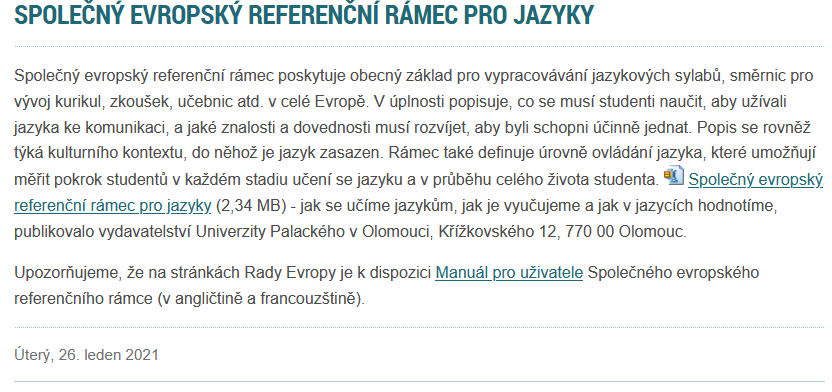 CJCC12									FF MU
MŠMT ČR
https://msmt.gov.cz/mezinarodni-vztahy/spolecny-evropsky-referencni-ramec-pro-jazyky
RADA EVROPY (Council of Europe Language Policy Portal)
https://www.coe.int/en/web/language-policy/home#TopOfPage
CEFR
https://www.coe.int/en/web/common-european-framework-reference-languages
CEFR DESKRIPTORS
https://www.coe.int/en/web/common-european-framework-reference-languages/cefr-descriptors
CJCC12									FF MU
CJCC12				  				FF MU
CJCC12									FF MU
REFERENČNÍ ÚROVNÉ PRO ČEŠTINU JAKO CIZÍ JAZYK
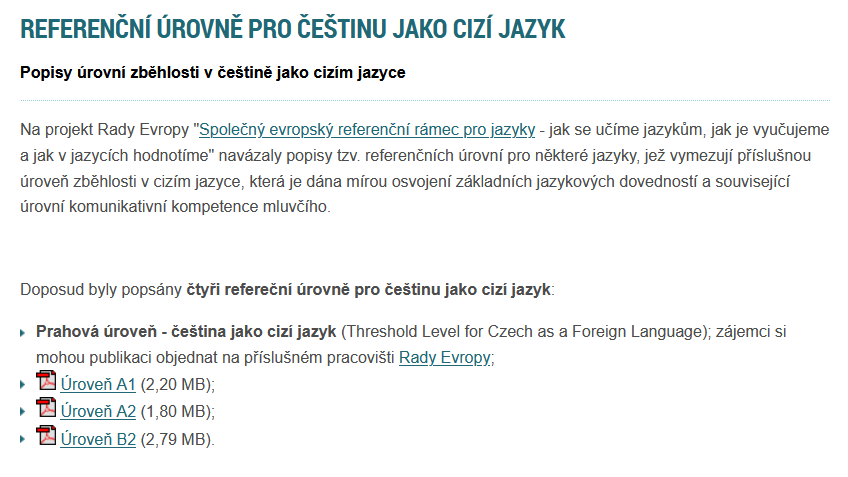 CJCC12								FF MU
EVROPSKÉ JAZYKOVÉ PORTFOLIO

https://ejp.rvp.cz/
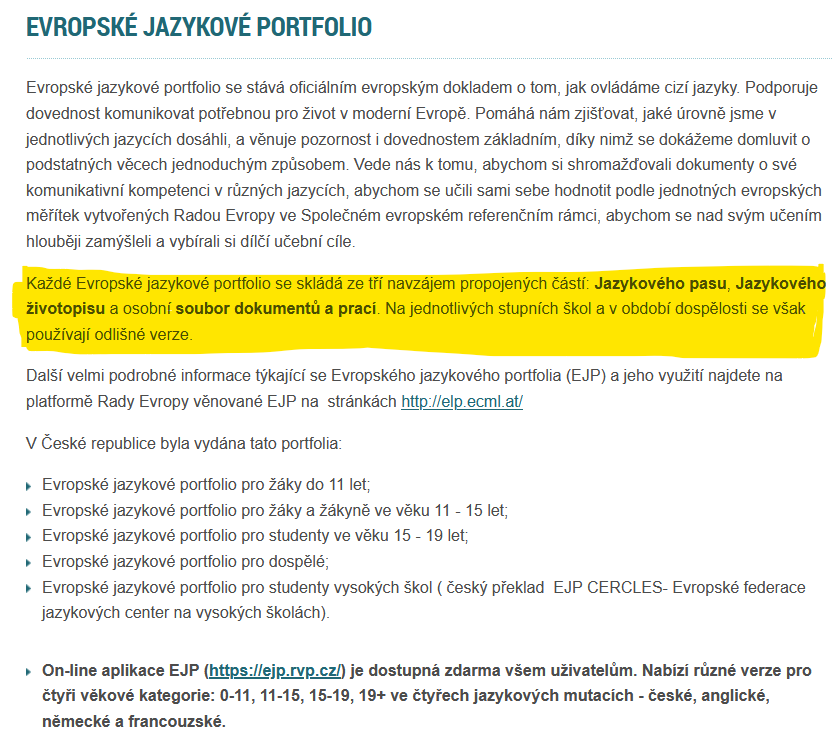 CJCC12								 FF  MU
CJCC12								FF MU
PRODUKTIVNÍ řečové dovednosti 
MLUVENÍ a PSANÍ
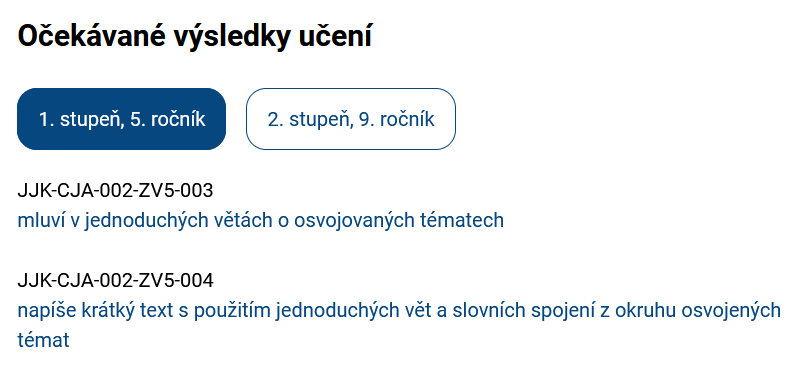 CJCC12								FF MU
RECEPTIVNÍ řečové dovednosti
POSLECH a ČTENÍ

(přijímání, vnímání,chápání)
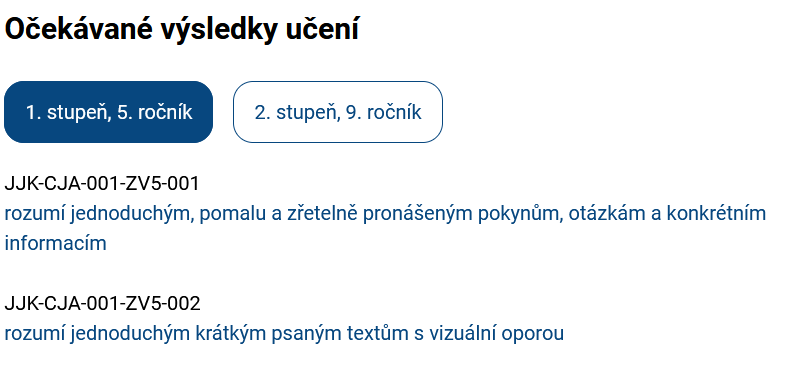 CJCC12									FF MU
INTERAKTIVNÍ řečové dovednosti
ústní a písemná komunikace
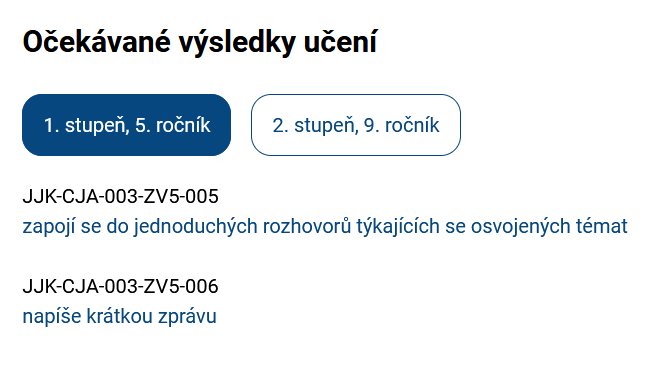 CJCC12								FF MU
MEDIACE 
Mediací zde tedy rozumíme neformální zprostředkování komunikace mezi osobami hovořícími různými jazyky. Na rozdíl od tradičního překladu‚ či tlumočení je u mediace prioritou adekvátní zprostředkování obsahu textu, přičemž forma cílového textu nemusí nutně odpovídat formě textu výchozího.
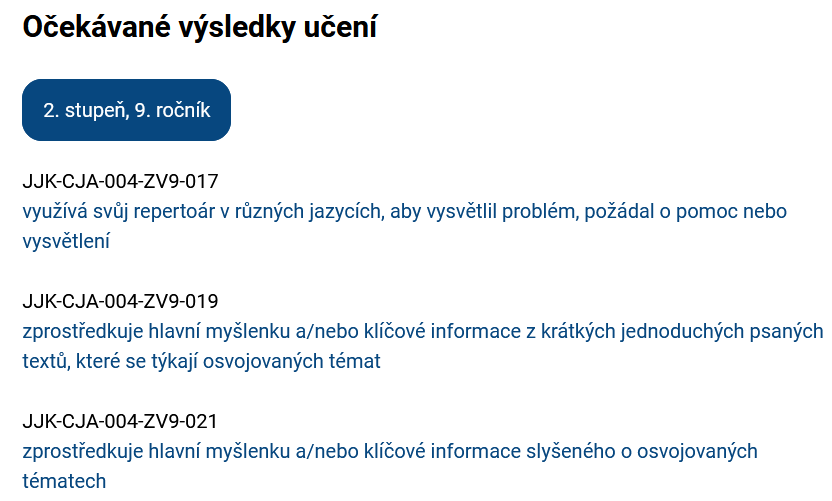 CJCC12								FF MU
REVIZE RVP (rámcových vzdělávacích plánů) 
pro výuku cizího jazyka na ZŠ
https://prohlednout.rvp.cz/zakladni-vzdelavani/vzdelavaci-oblasti/jjk/cja
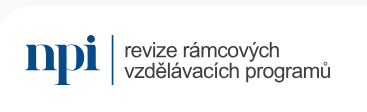